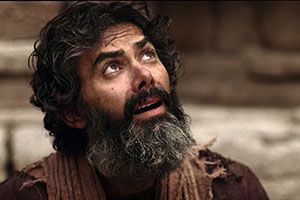 LEAVING THINGS BEHIND - Part 3
Text: Mark 10:46-52
Every heart needs to be set free
From possessions that hold it so tight
‘Cause freedom’s not found in the things that we hold . . .

And we can’t imagine
the freedom we find
From the things we leave behind.

Written by Michael Card, Scott Roley and Phil Madeira
© 1982 Mole End Music
(Admin. By the Sparrow Corp)
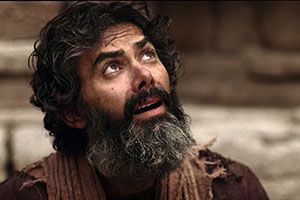 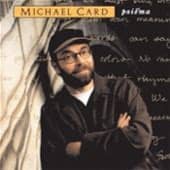 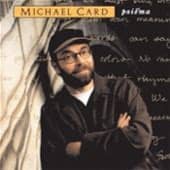 What Will We Leave Behind to Follow Jesus?
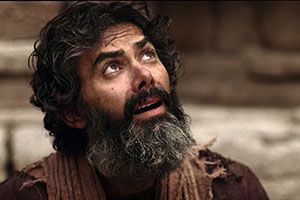 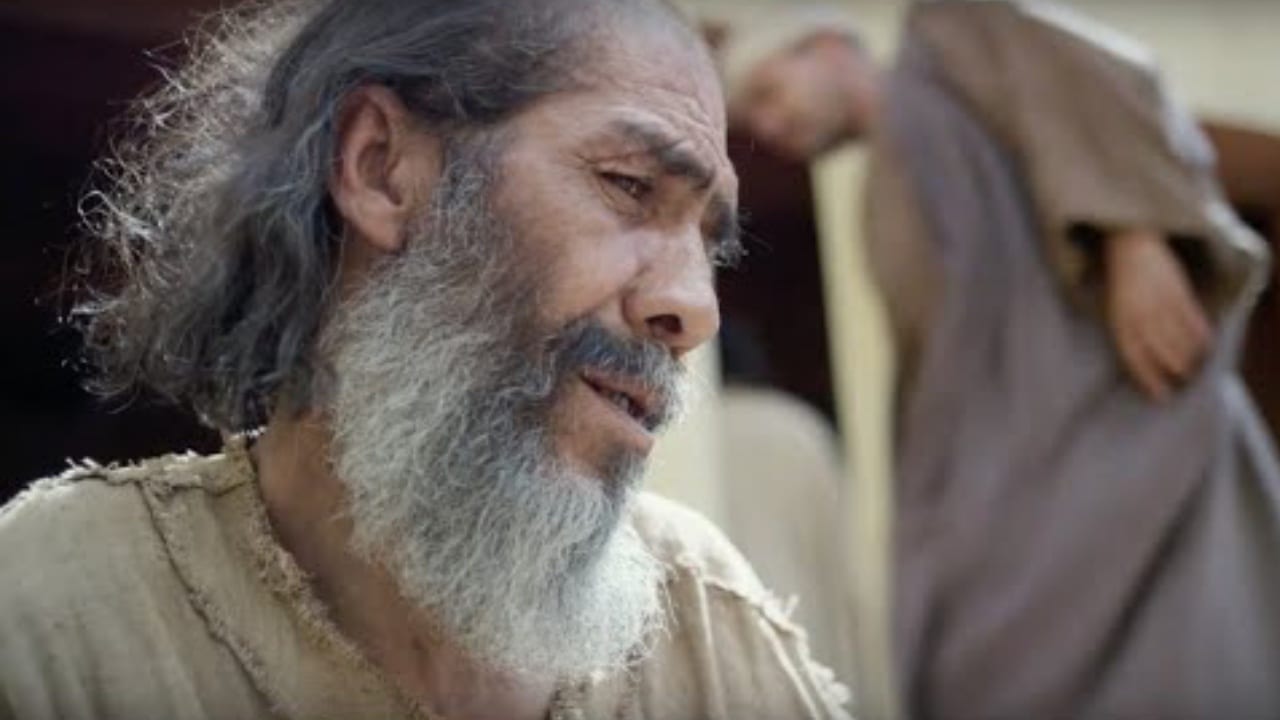 What Will We Leave Behind to Follow Jesus?
IV. THE BLIND MAN – Beggar’s Cloak
IV. THE BLIND MAN –  Beggar’s Cloak
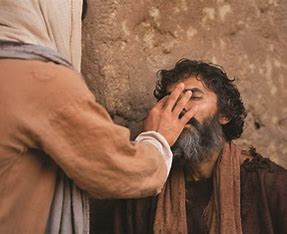 “Throwing his cloak aside, he jumped to his feet and came to Jesus.”
		Mark 10:50

“What do you want me to do for you?
		Mark 10:51
IV. THE BLIND MAN – 
Beggar’s Cloak
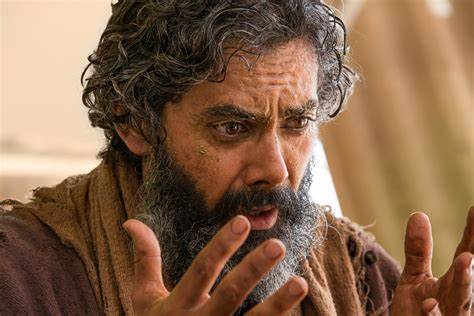 “Rabbi, I want to see.”
	       Mark 10:51b



“‘Go’ said Jesus, ‘your faith has healed you.’”
		Mark 10:52
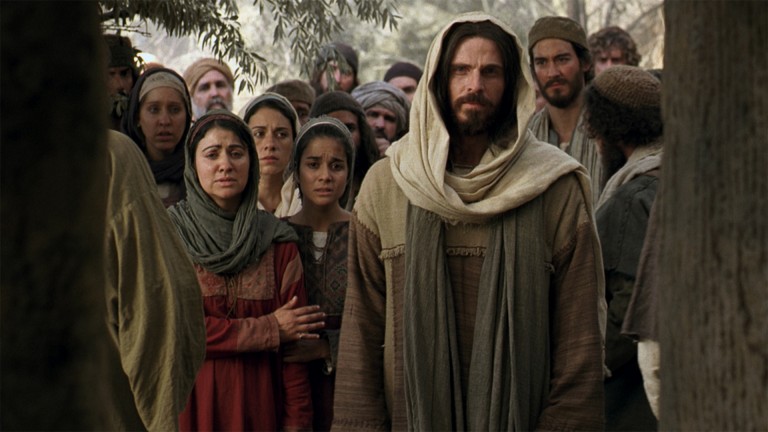 What Will We Leave Behind to Follow Jesus?
V. LAZARUS - Grave Clothes
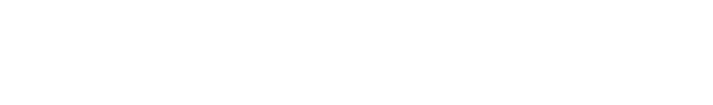 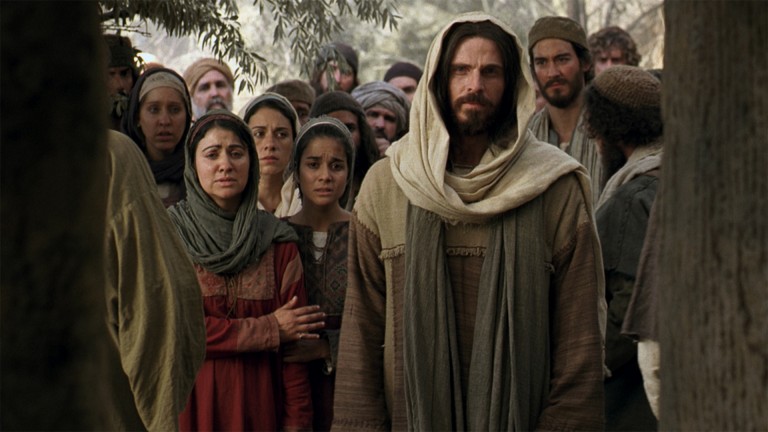 Lazarus which means “God helps” 
lived at Bethany “House of Affliction.” 
	
	      (John 11:1)
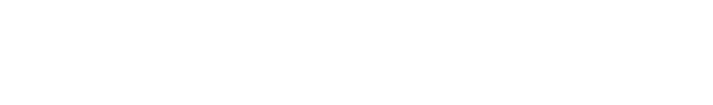 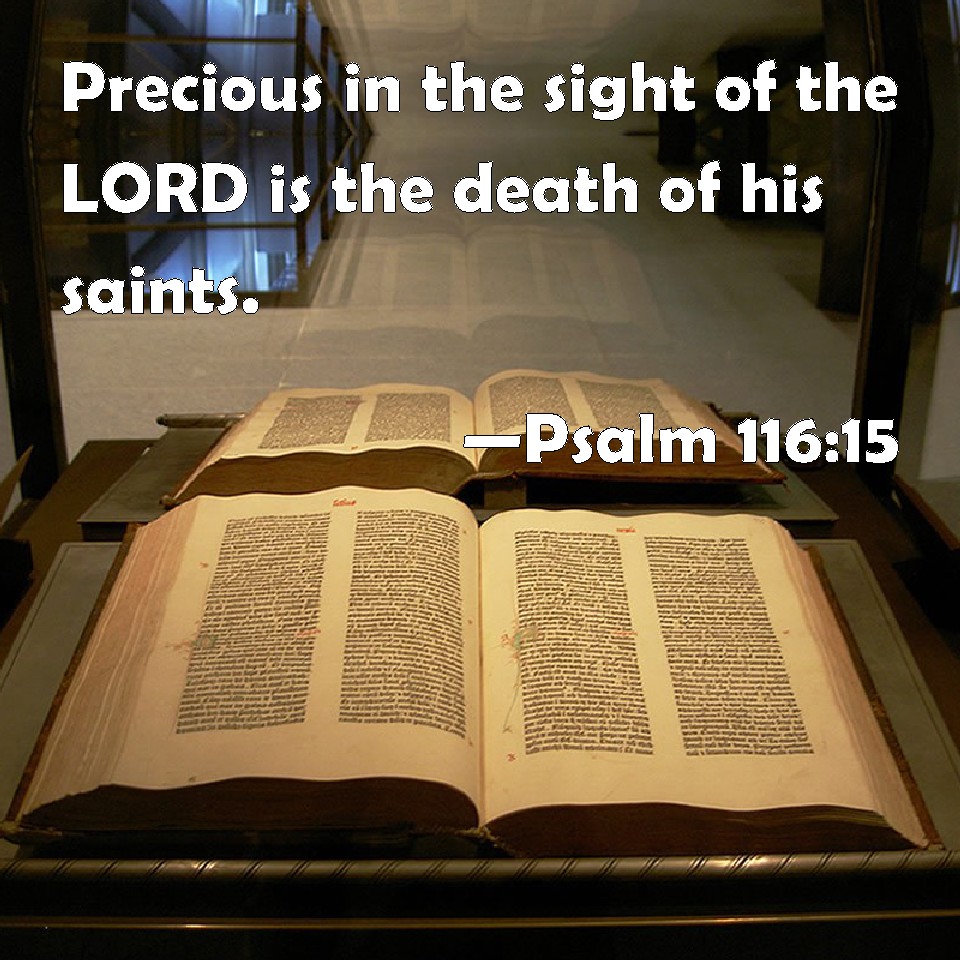 V. Lazarus – Grave Clothes
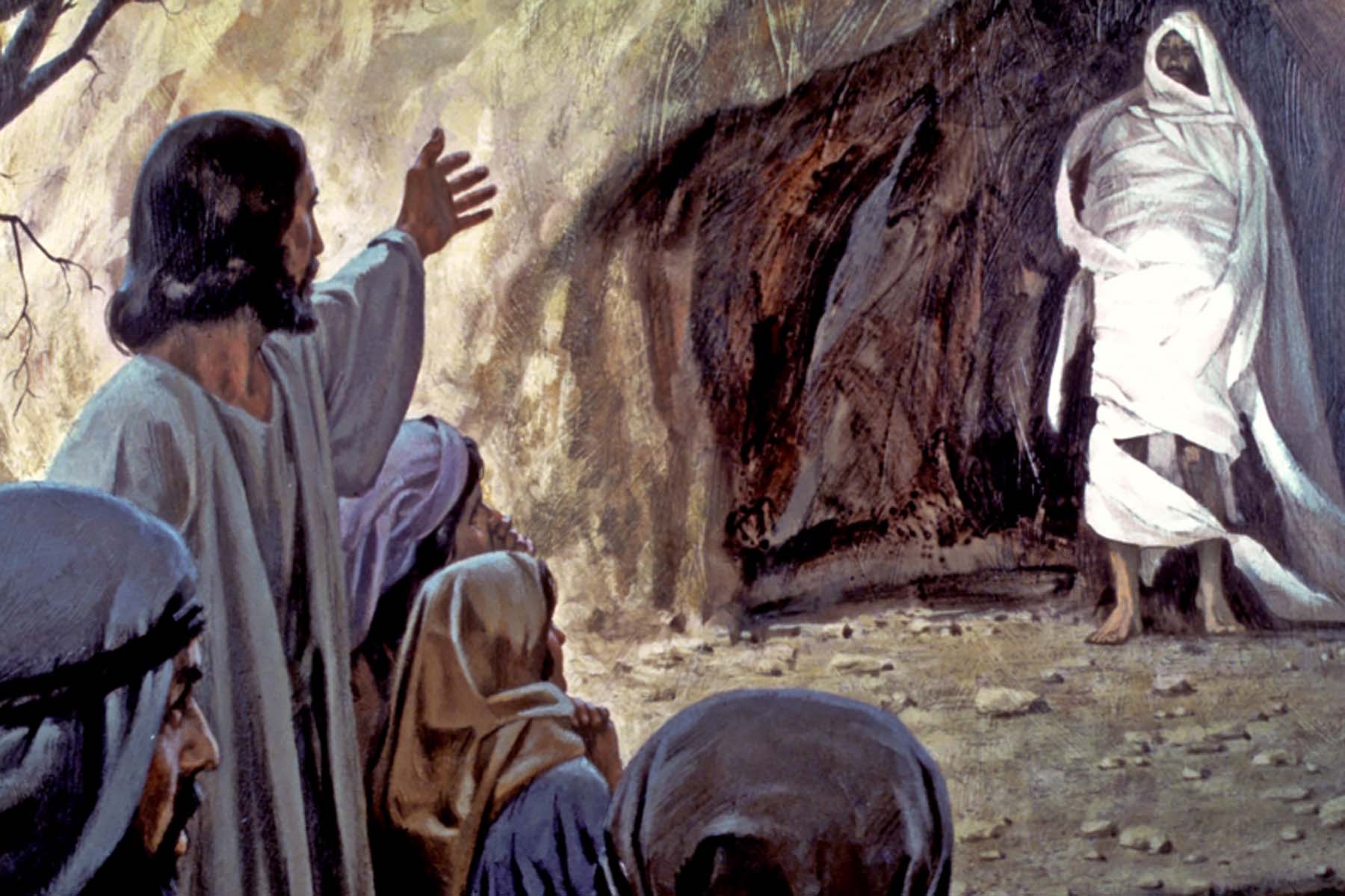 “O death, where is thy sting? O grave, where is thy  victory?”

  I Corinthians 15:55 KJV
V. Lazarus – Grave Clothes
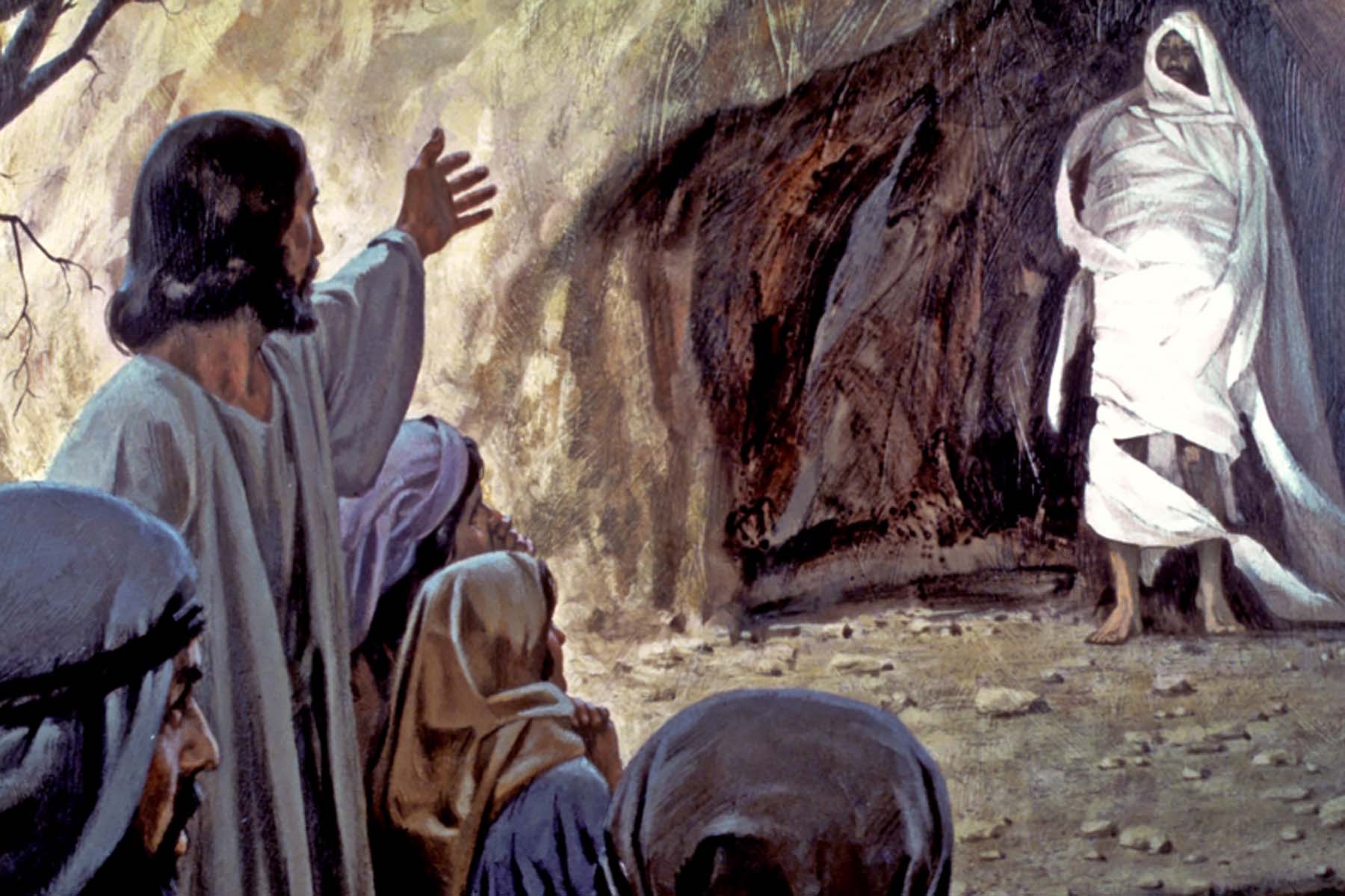 “I am come that they might have life, and that they might have it more abundantly.”
			
				John 10:10 KJV
V. Lazarus – Grave Clothes
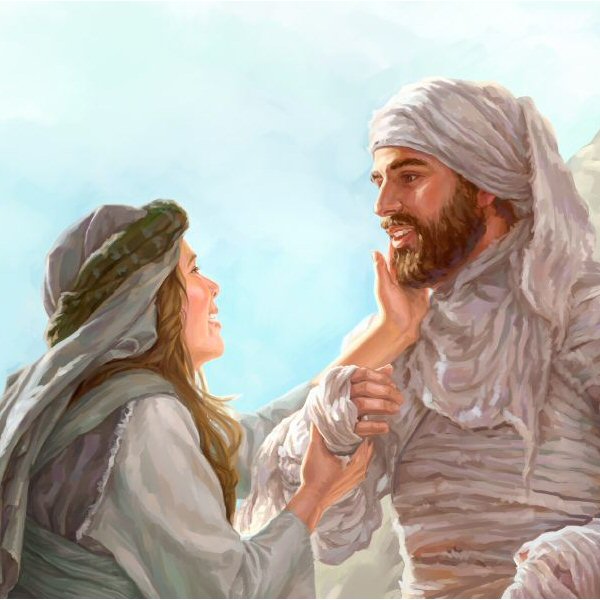 “ . . . and let him go.”
						John 11:44
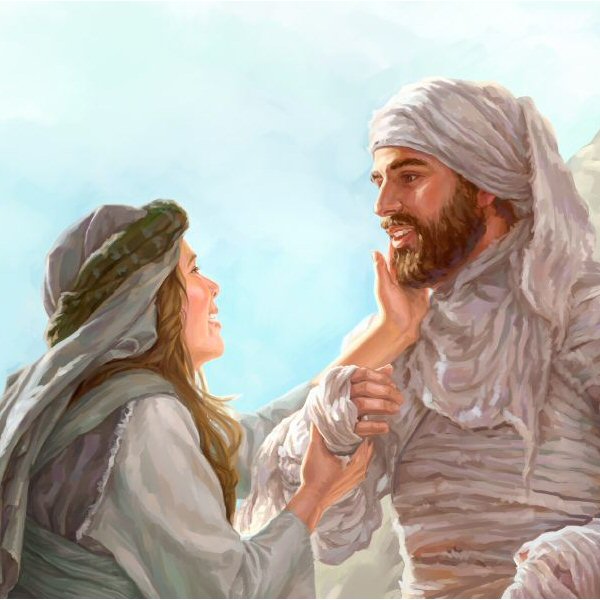 Is it your day to be let loose of the things that have kept you from being set free?